Student Advisory Safety Committee (SASC)
Presentation to SASC Members
3/20/17
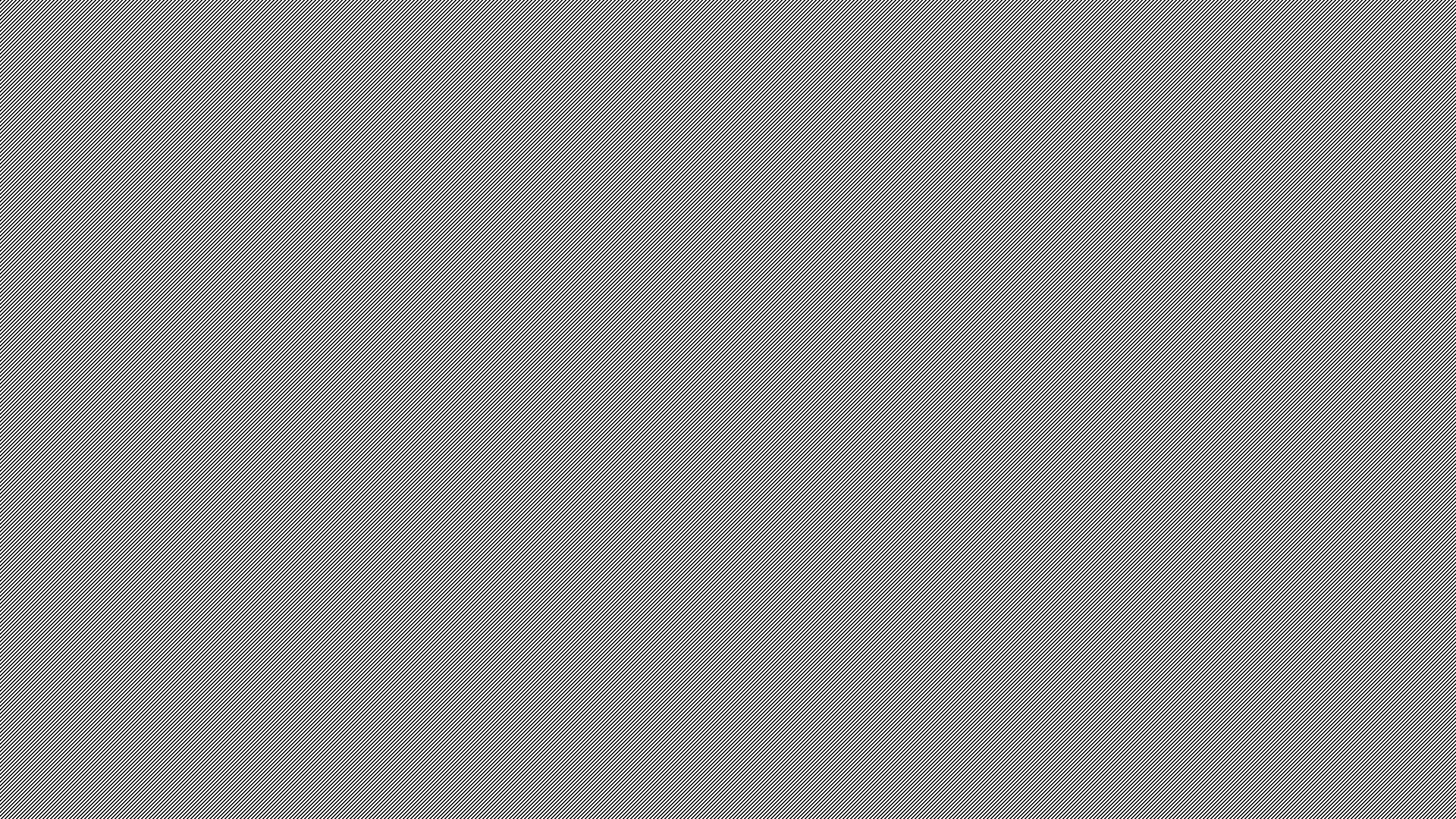 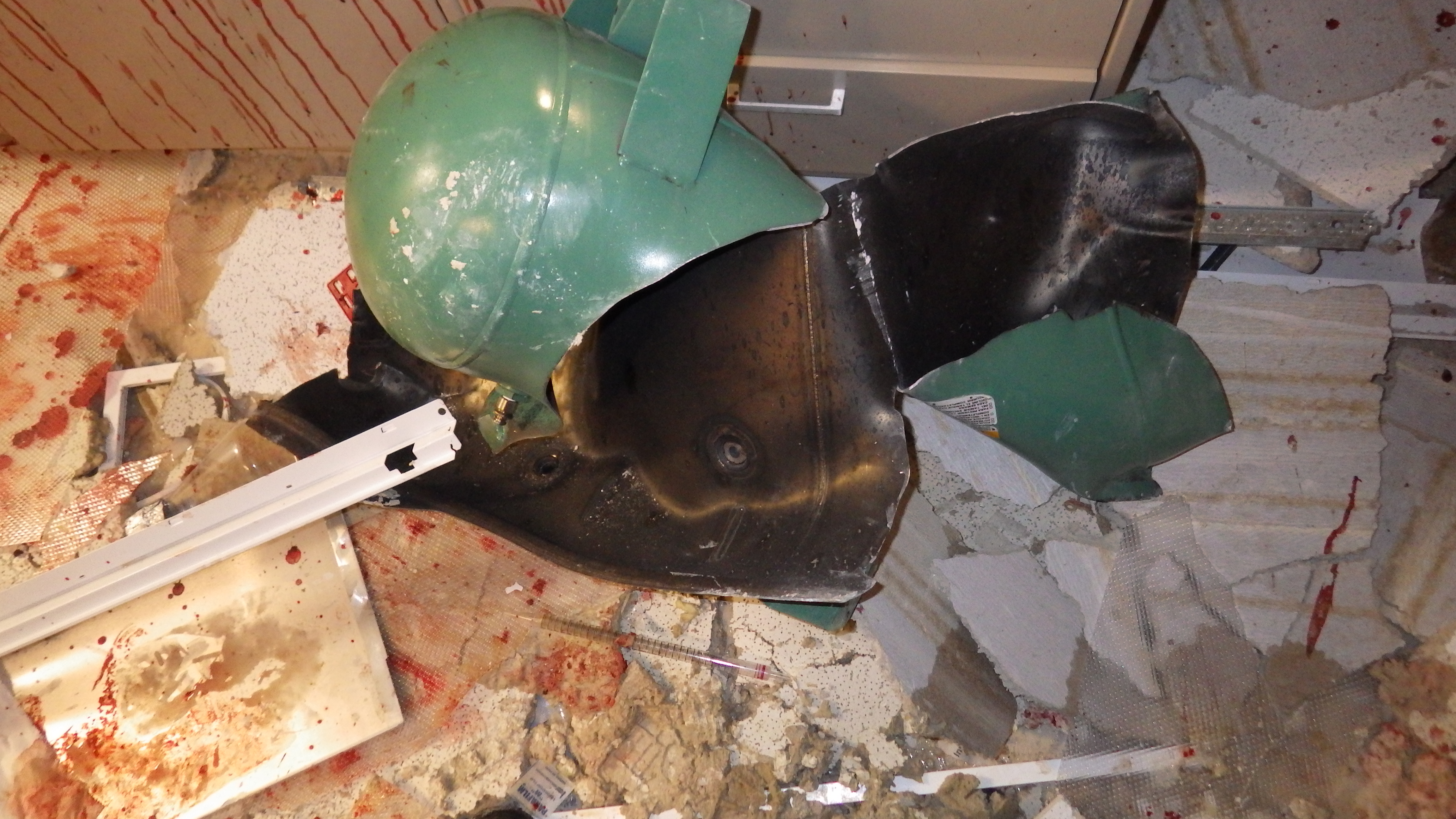 Why are we here?
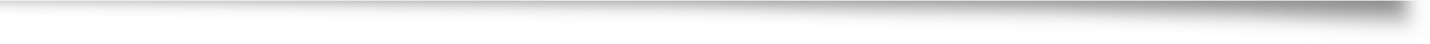 Prevent incidents such as the explosion at the University of Hawaii
The only graduate student safety committee on campus
Abide by ACS recommendation for laboratory safety
“Beginning 2017 all ACS publications will require experimental details to address and emphasize any unexpected, new, and/or significant hazards or risks associated with the reported work.”
Solicit safety related ideas from YOU
Most of all keep everyone in the department SAFE 
Objectives
Improve laboratory safety culture around the department

Help reduce severity/frequency of EHS violations

Encourage student involvement in SASC and SASC related activities

Promote accountability for laboratory safety practices by graduate students

Improve undergraduate students understanding of safety hazards
“Safety is everyone’s responsibility”
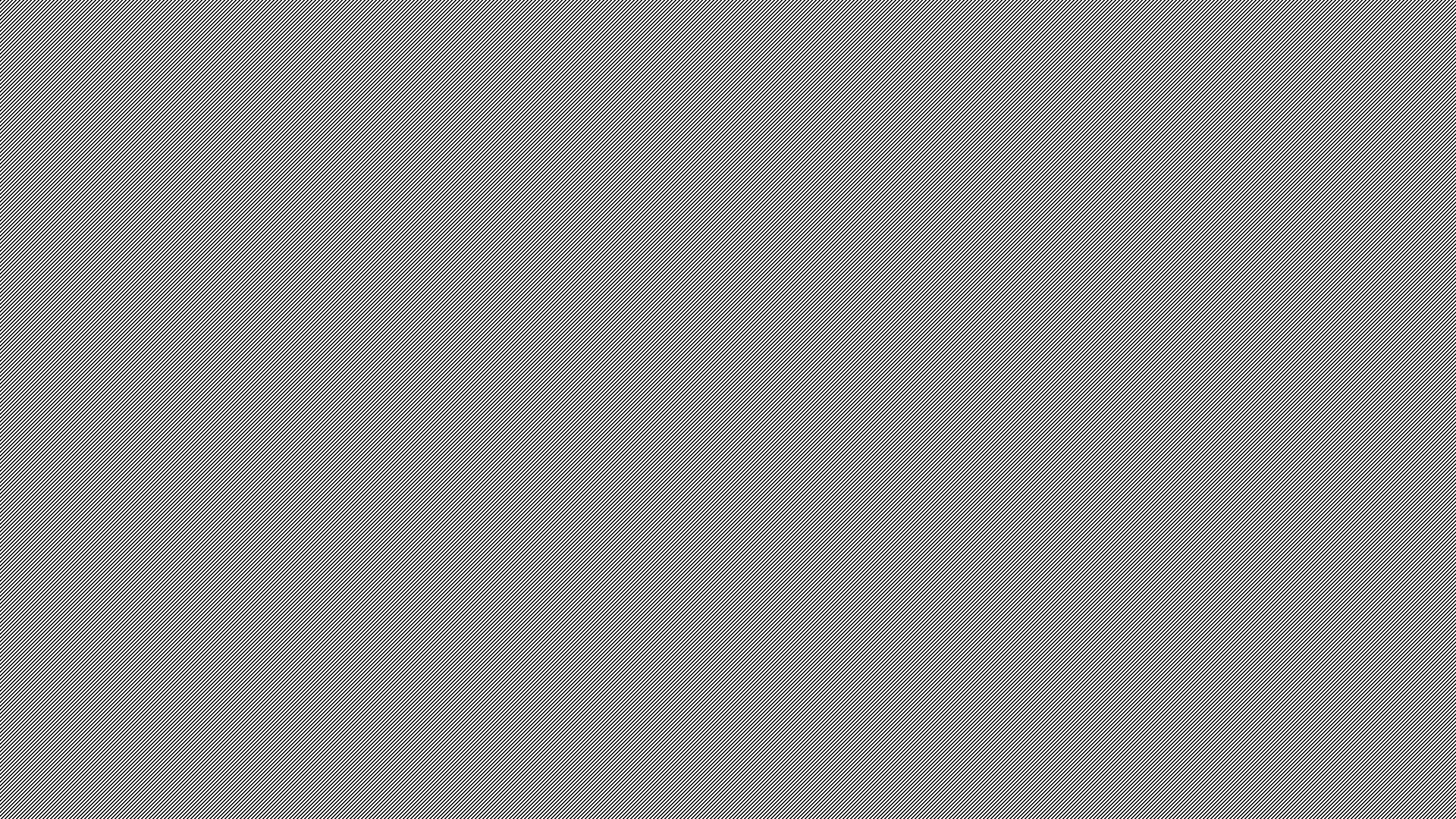 Initiatives
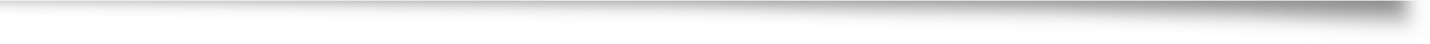 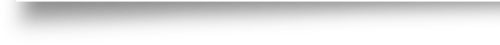 Plan for this semester
Develop mission statement and finalize structure of SASC

Put together presentation for the fall 2017 semester

Track observations from previous safety audit

Host Bruce Stockmeier April 24th 

Chem 690 presentation
SASC Participation
Participate in one event per semester to maintain member status
Annual Shower Testing	
Safety moments for undergraduate labs
Invite a speaker
Coordinate a training event
Nominations for safety award
National Academic Research Safety Award
UNIV 600 Participation
Departmental safety newsletter (1-2 per semester?)
Organization and Rankings
Advisors: Andy Small, Michele Crase, and Jim Gable	
Two co-chairs
Treasurer
Communications Administrator
Undergraduate Laboratory Administrator(?)
Research Laboratory Administrator(?)

Each of the above SASC Executive Board members also oversees one event or initiative each semester (in addition to participating in one)
Responsibilities of Members
Research Laboratory Administrator(?)
Responsibilities:


Undergraduate Laboratory Administrator(?)
Responsibilities:

General Members/ All Members
Responsibilities:
Participate in one event
Co-Chairs (2)
Responsibilities:
Direct meetings and presentations
Encourage Training/Participation 
Maintain safety bulletin board
Treasurer
Responsibilities:
Seek Funding for various events 
Coordinate safety award
Communications Administrator
Responsibilities:
Meeting moments 
O365
Two Example Safety Moments
Presented at beginning of undergraduate lab classes (perhaps presented by SASC or Chemistry Club members)

Presented at beginning of divisional seminars (?)

Generally 1-3 slides long, 60-90 second presentation
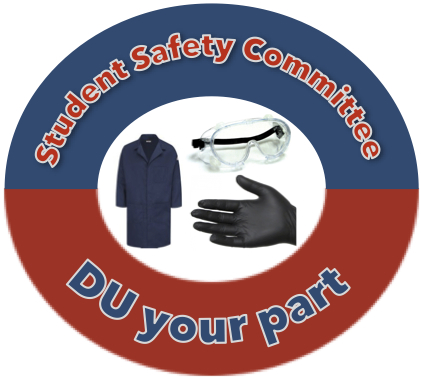 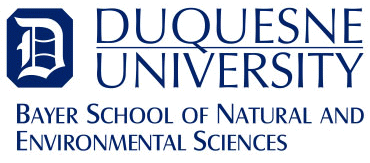 When NOT to wear PPE
Bathrooms
Offices/ non-lab spaces
Outside
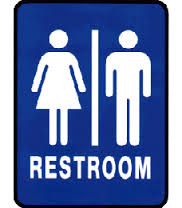 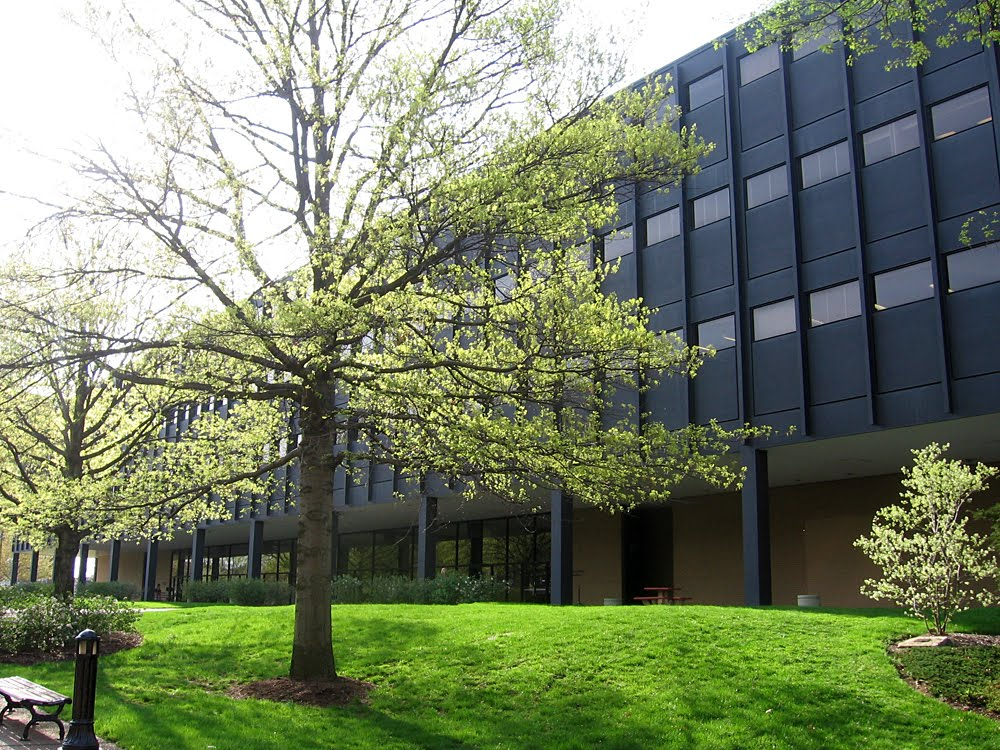 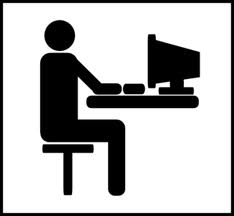 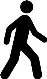 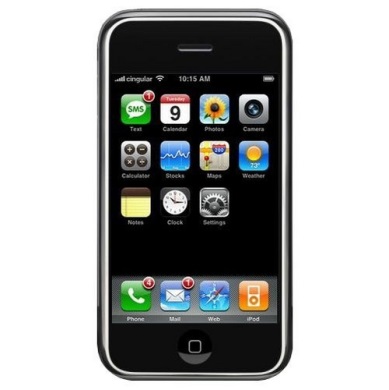 When using     mobile phones
When using a “gloves off” keyboard
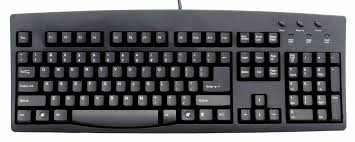 www.jst.umn.edu
Nitrile Gloves
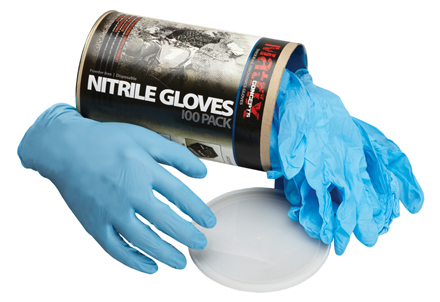 Nitrile Gloves VS Fuming Nitric Acid
Glove Selection Chart
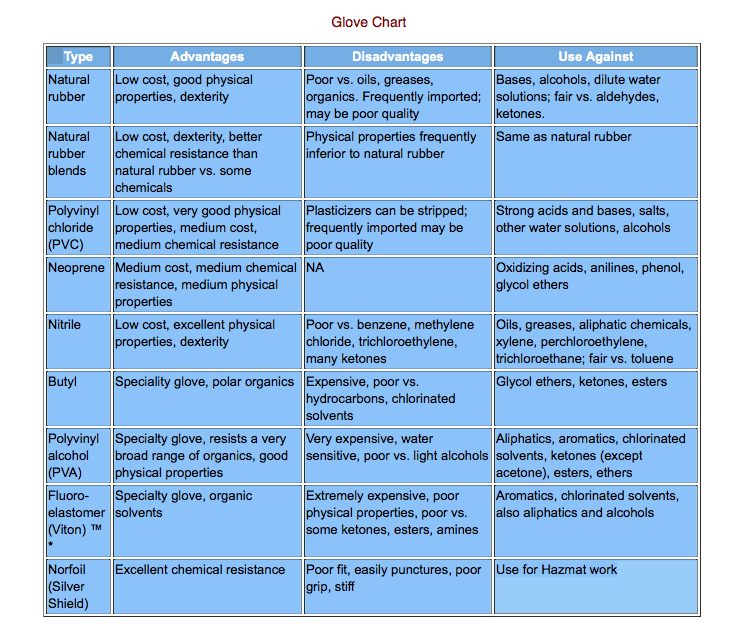 UNIV 600 Course Development Information
By: Dr. Gary Baker and Michele Crase
Everyone go around room and state a safety concern you witnessed OR a safety initiative you would like to see implemented